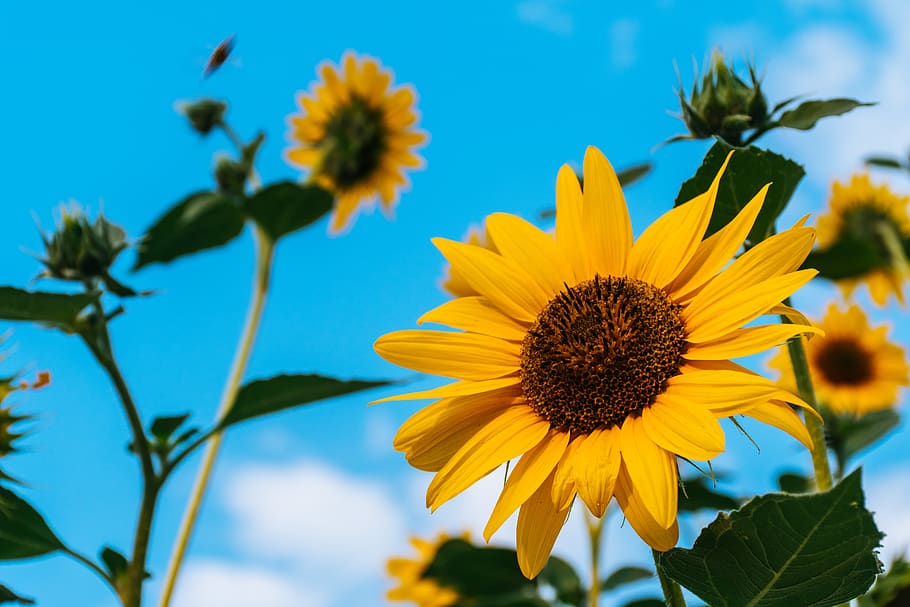 CHÀO MỪNG CÁC EM ĐẾN VỚITIẾT HỌC NGÀY HÔM NAY
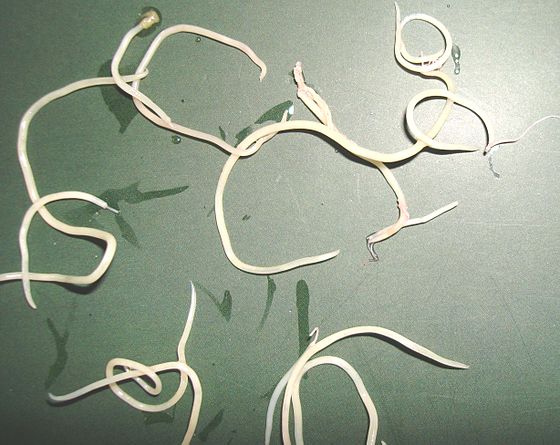 NGÀNH GIUN TRÒNTiết 13_ Bài 13: GIUN ĐŨA
This Photo by Unknown author is licensed under CC BY-SA.
1. Trình bày được khái niệm về ngành Giun tròn, đặc điểm chính của ngành Giun tròn.
2. Mô tả được hình thái, cấu tạo và các đặc điểm sinh lí  của Giun đũa.
3. Trình bày được cơ chế lây bệnh giun và cách phòng tránh Giun đũa.
MỤC TIÊU
I. Cấu tạo, di chuyển và dinh dưỡng
 của Giun đũa
Nội dung
II. Vòng đời của Giun đũa
III. Tác hại và cách phòng tránh Giun đũa
NGÀNH GIUN TRÒN
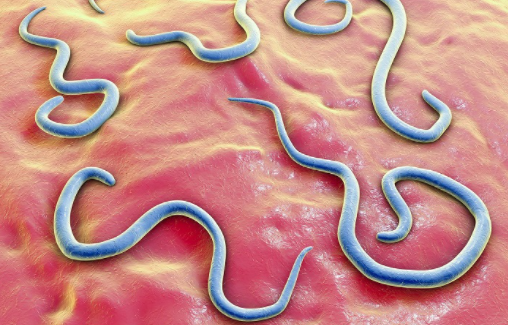 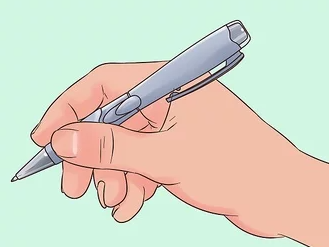 - Là ngành động vật không xương sống 
- Cơ thể tròn, tiết diện ngang
- Bắt đầu có khoang cơ thể chưa chính thức và ống tiêu hóa phân hóa.
- Sống trong nước, đất ẩm và ký sinh ở cơ thể động thực vật
Tiết 13_ Bài 13: GIUN ĐŨA​
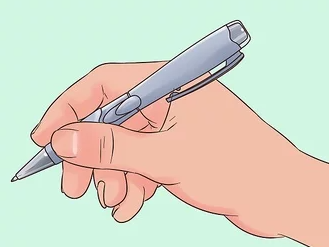 Gây tác hại gì cho cơ thể vật chủ?
Giun đũa sống ở đâu?
Nơi sống: trong ruột non người
Tác hại: gây đau bụng, tắc ruột, tắc ống mật.
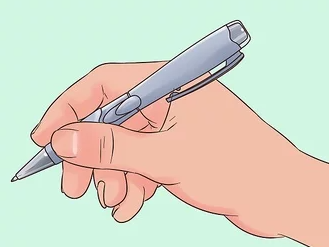 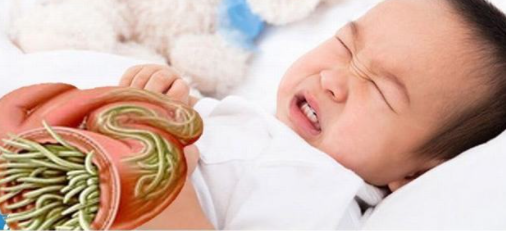 I. Cấu tạo, di chuyển và dinh dưỡng của Giun Đũa   1. Cấu tạo ngoài
Trình bày cấu tạo ngoài của Giun đũa?
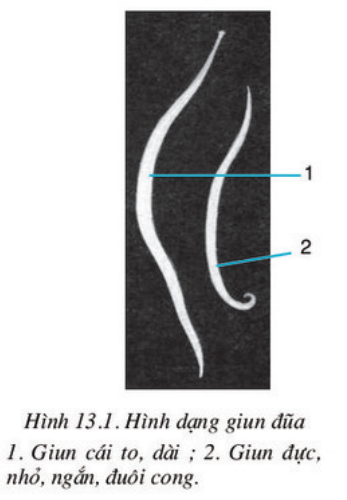 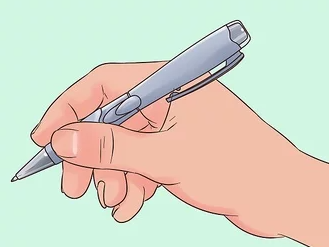 - Cơ thể hình trụ, thuôn 2 đầu, dài bằng chiếc đũa  (dài khoảng 25cm) : giun cái (to, dài), giun đực (nhỏ, ngắn, đuôi cong) 
- Có vỏ cuticun bao bọc bên ngoài 
--> giun không bị tiêu hủy bởi các dịch tiêu hóa trong ruột non người.
Giun đũa cái
Giun đũa đực
Xem đoạn video sau đây và cho biết Giun đũa di chuyển như thế nào??
Trình bày cấu tạo trong của Giun đũa cái?
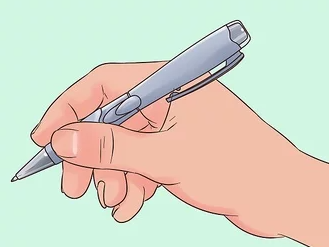 Miệng
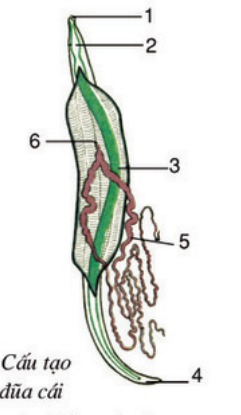 2. Cấu tạo trong và di chuyển
- Thành cơ thể có lớp biểu bì và lớp cơ dọc phát triển.
- Có khoang cơ thể chưa chính thức
- Ống tiêu hóa phân hóa:lỗ miệng, ruột thẳng, hậu môn.
- Chỉ có cơ dọc phát triển nên di chuyển hạn chế --> thích hợp với chui rúc trong môi trường kí sinh)
- Cơ thể hình trụ, thuôn 2 đầu, dài bằng chiếc đũa  (dài 25cm) : giun cái (to, dài), giun đực (nhỏ, ngắn, đuôi cong) 
- Có vỏ cuticun bao bọc bên ngoài --> Giun không bị tiêu hủy bởi các dịch tiêu hóa trong ruột non người.
Hầu
Lỗ sinh dục cái
Ruột
Tuyến sinh dục
Hậu môn
Giun đũa cái
Giun đũa di chuyển trong trong tá tràng
[Speaker Notes: https://www.youtube.com/watch?v=AZr36qP14p4

Giun đũa di chuyển trong trong tá tràng]
Nghiên cứu Sgk/48, giun Đũa dinh dưỡng như thế nào?
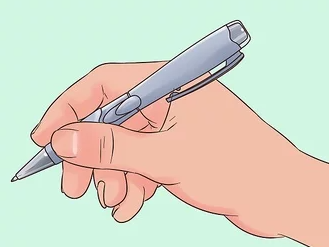 2. Cấu tạo trong và di chuyển
- Thành cơ thể có lớp biểu bì và lớp cơ dọc phát triển.
- Có khoang cơ thể chưa chính thức
- Ống tiêu hóa phân hóa: lỗ miệng, ruột thẳng, hậu môn.
- Chỉ có cơ dọc phát triển nên di chuyển hạn chế --> thích hợp với chui rúc trong môi trường kí sinh)
3. Dinh dưỡng
- Thức ăn đi một chiều qua ruột thẳng và hậu môn nên tốc độ tiêu hóa cao.
- Thức ăn --> miệng --> hầu -->ruột thẳng --> hậu môn.
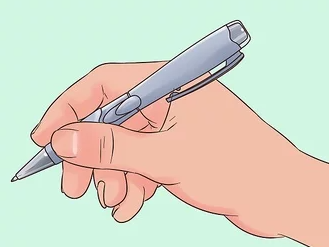 2. Cấu tạo trong và di chuyển
- Thành cơ thể có lớp biểu bì và lớp cơ dọc phát triển.
- Có khoang cơ thể chưa chính thức
- Ống tiêu hóa phân hóa:lỗ miệng, ruột thẳng, hậu môn.
- Chỉ có cơ dọc phát triển nên di chuyển hạn chế --> thích hợp với chui rúc trong môi trường kí sinh)
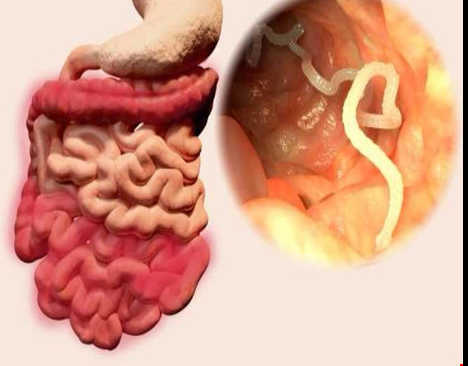 Em có nhận xét gì về cơ quan sinh dục của Giun đũa đực và Giun đũa cái?
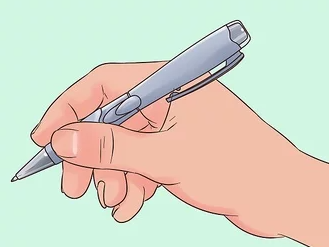 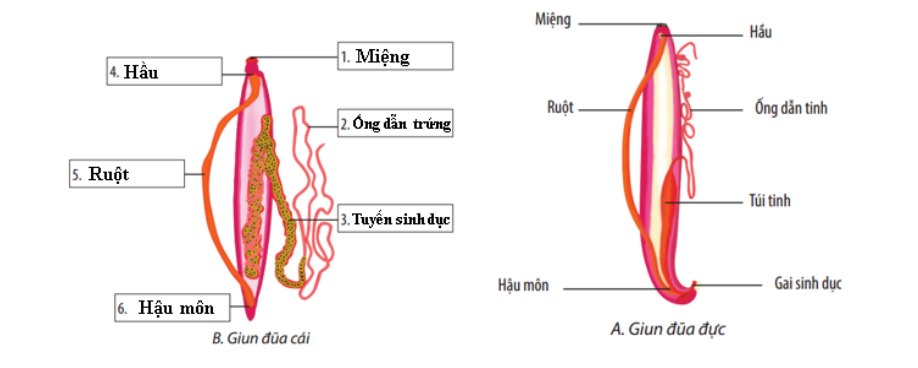 II. Sinh sản
1. Cơ quan sinh sản
- Cơ quan sinh dục dạng ống dài, giun Đũa phân tính ( cái: 2 ống, đực: 1 ống)
- Thụ tinh trong, đẻ nhiều trứng
Nghiên cứu SGK/ 48, em hãy trình bày vòng đời của giun Đũa?
Vỏ
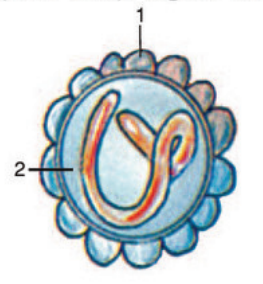 Đường di chuyển của ấu trùng
Tế bào trứng mang ấu trùng
Trứng
Nơi ký sinh của giun trưởng thành
Trứng
Trứng giun
Vòng đời giun Đũa ở cơ thể người
Xem đoạn video sau, trình bày vòng đời giun đũa?
[Speaker Notes: https://www.youtube.com/watch?v=DrjR7SA_hro]
2. Vòng đời giun đũa
Vòng đời giun Đũa ở cơ thể người
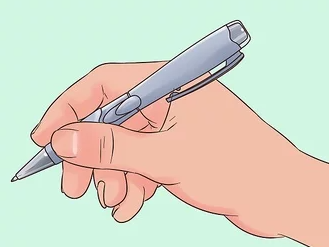 Giun trưởng thành (ruột non)
Trứng
Đường di chuyển của ấu trùng
Máu, tim, gan, phổi
Thức ăn bẩn
Nơi ký sinh của giun trưởng thành
Ấu trùng (trong trứng)
Ấu trùng
(ruột non)
Trứng
Biện pháp phòng chống giun Đũa
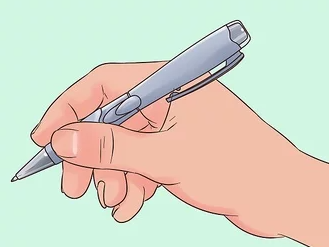 - Giữ vệ sinh cá nhân và môi trường sống
- Tẩy giun định kỳ
Ăn chính, uống sôi
Không dùng phân tươi bón ruộng
Xử lí tốt phân người và động vật
HƯỚNG DẪN VỀ NHÀ
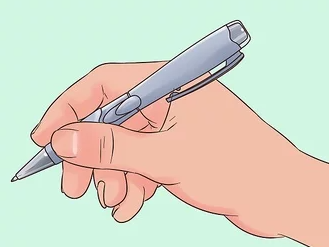 - Chép đầy đủ nội dung ghi vào vở học (lms.vnedu.vn)
- Học bài 13
Hoàn thành bài tự học "Bài 14: Đa dạng ngành Giun tròn" đúng hạn (14h:00 thứ 6 hàng tuần) --> Chép nội dung vào vở học đã được sửa vào thứ 7 --> Sau đó học bài.